স্বাগতম
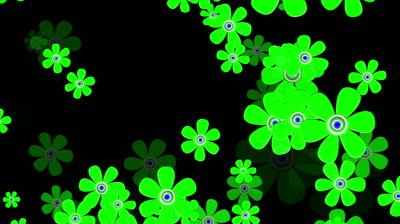 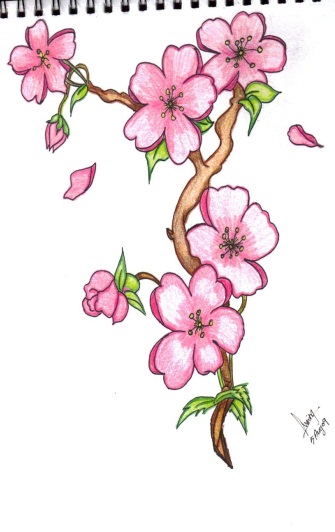 পরিচিতি
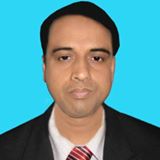 মো: আব্দুল মালেক
সহকারী শিক্ষক (কম্পিউটার)
কাজী আব্দুল মাজেদ একাডেমী
পাংশা, রাজবাড়ী।
মোবাইল: ০১৭১৭-০০২১৫১
ই-মেইল : abdulmalek1972p@gmail.com
Website: www.teachersnews24.com
শ্রেণিঃ নবম
বিষয়ঃ হিসাব বিজ্ঞান
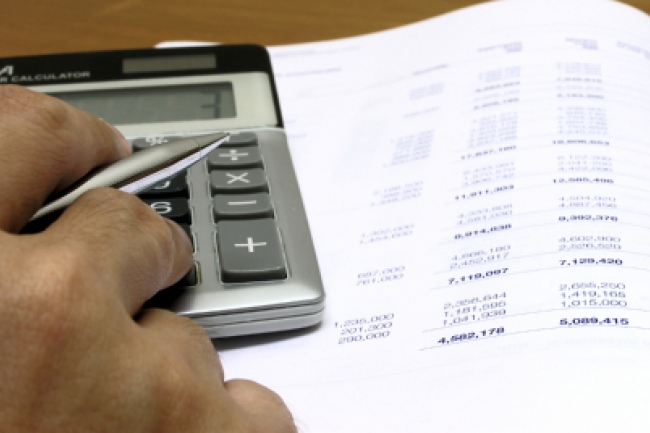 হিসেব করছে
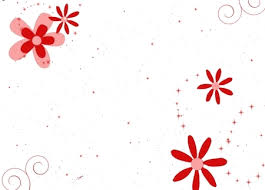 হিসাববিজ্ঞান ও এর ইতিহাস
শিখনফল
এ পাঠ শেষে শিক্ষার্থী ...
১। হিসাববিজ্ঞান কী বলতে পারবে ।
২। হিসাববিজ্ঞান  এর জনক  এর নাম ও পরিচয় বলতে পারবে ।
৩। হিসাববিজ্ঞান এর ইতিহাস ও ক্রমবিকাশ  ব্যাখ্যা করতে পারবে।
৪। হিসাববিজ্ঞান এর  উদ্দেশ্য  বর্ণনা করতে পারবে ।
হিসাববিজ্ঞান
লিপিবদ্ধ করন
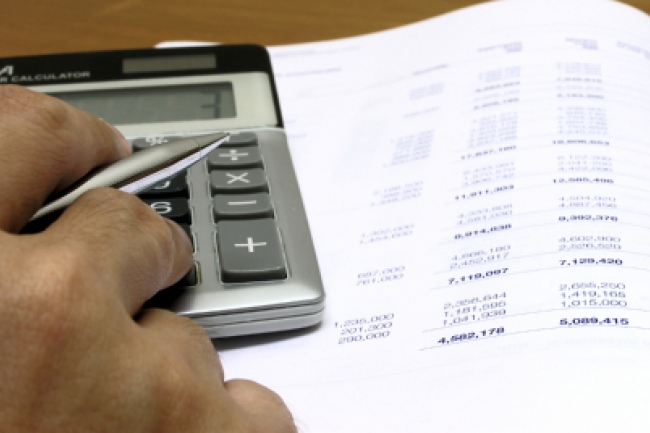 শ্রেণীবদ্ধ করন
ব্যাখ্যা করন
জন্ম -  ১৪৪৫
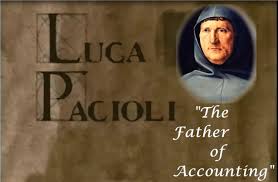 ইতালী
মৃত্যু- ১৫২০
সুম্মা ডি অ্যারিথম্যাটিকা জিওম্যাট্রিকা প্রোপরসনেট প্রোপরসনেলিটা
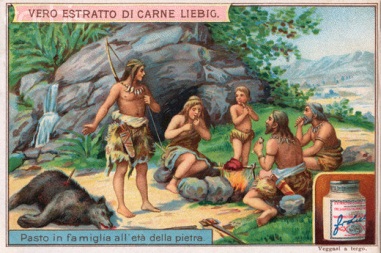 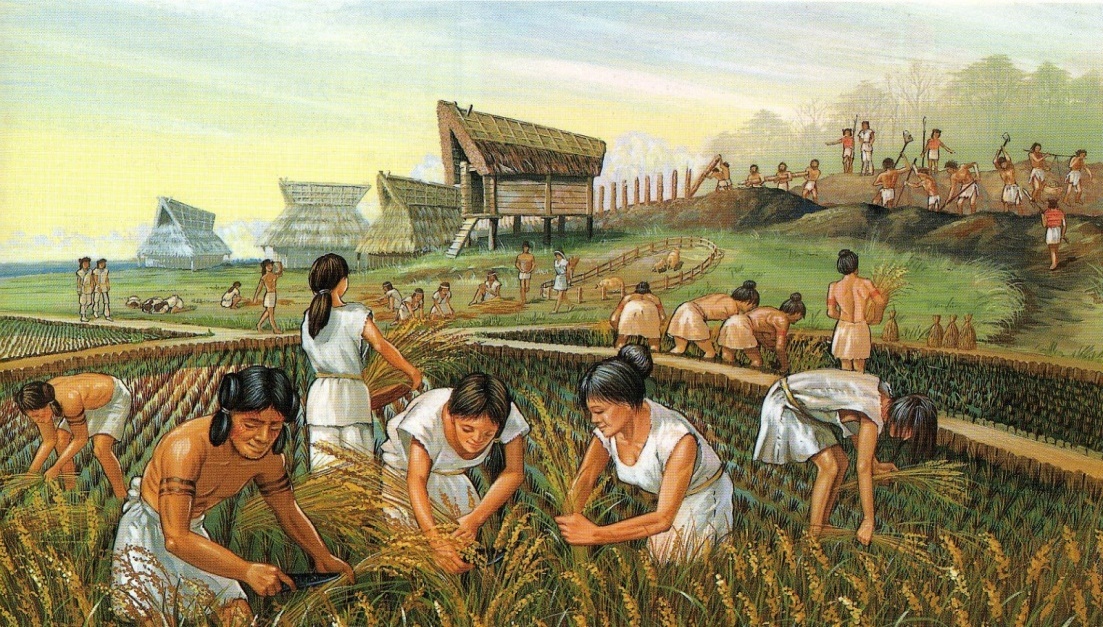 কৃষি কাজের  উদ্ভব
আদিম যুগ
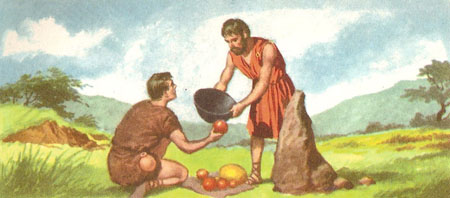 দ্রব্য বিনিমায় প্রথা
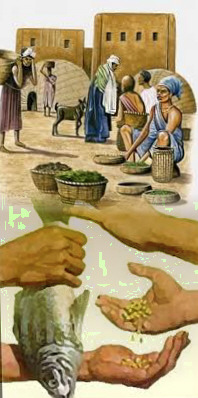 দ্রব্য বিনিমায় প্রথার 
সমস্যা
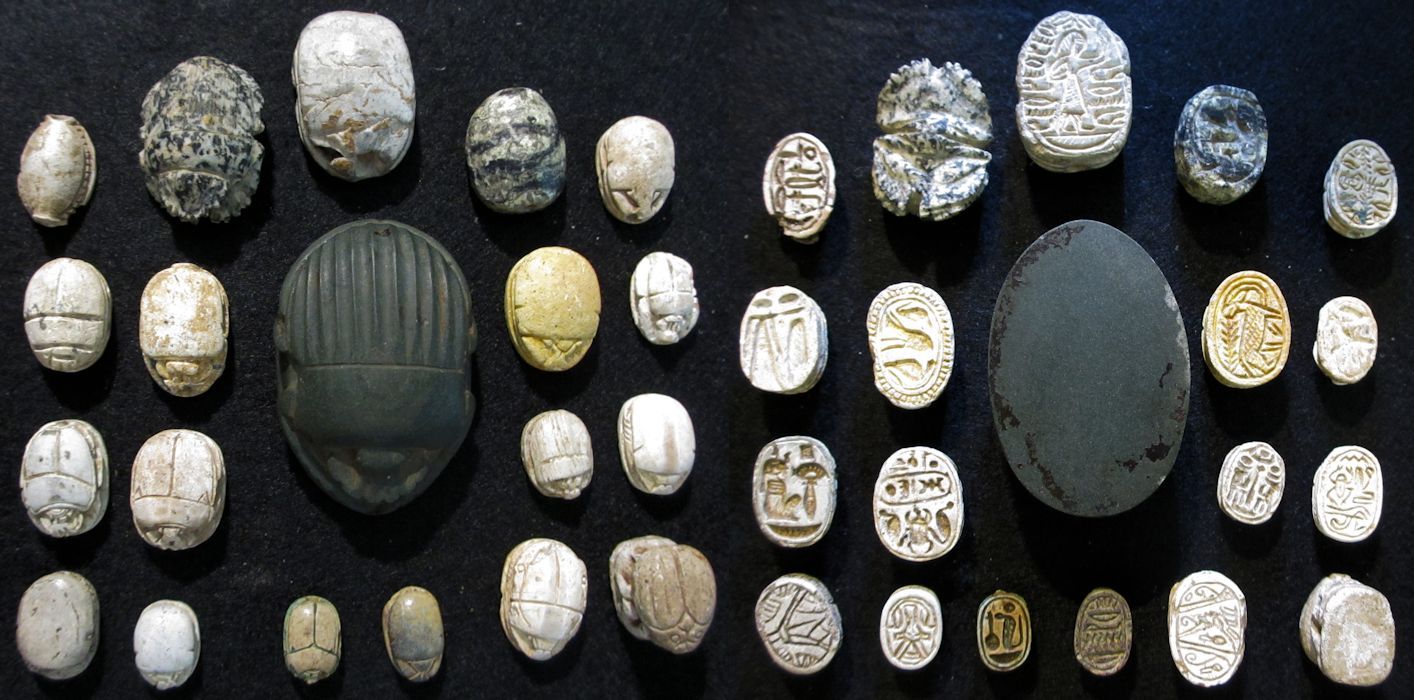 কড়ি
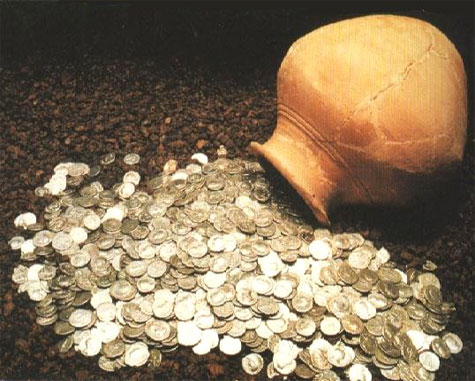 পয়সা
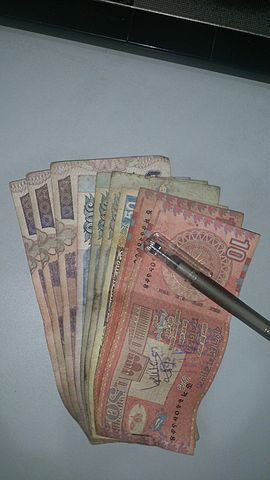 টাকা
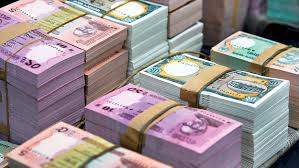 অনেক টাকা
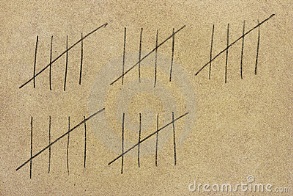 প্রাচীন হিসাব  রক্ষন পদ্ধতি
হিসাব বহি  সমূহের নাম
উদ্দেশ্য
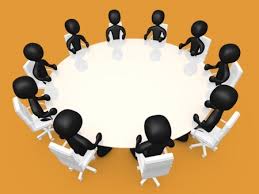 দুটি কারে হিসাববিজ্ঞান এর উদ্দেশ্য  ব্যাখ্যা করো ।
মূল্যায়ন
১। হিসাববিজ্ঞান এর জনক এর নাম কি?
২।তিনি কত সালে জন্ম  গ্রহণ কারেন ?
৩। হিসাব বহি কয়টি ?
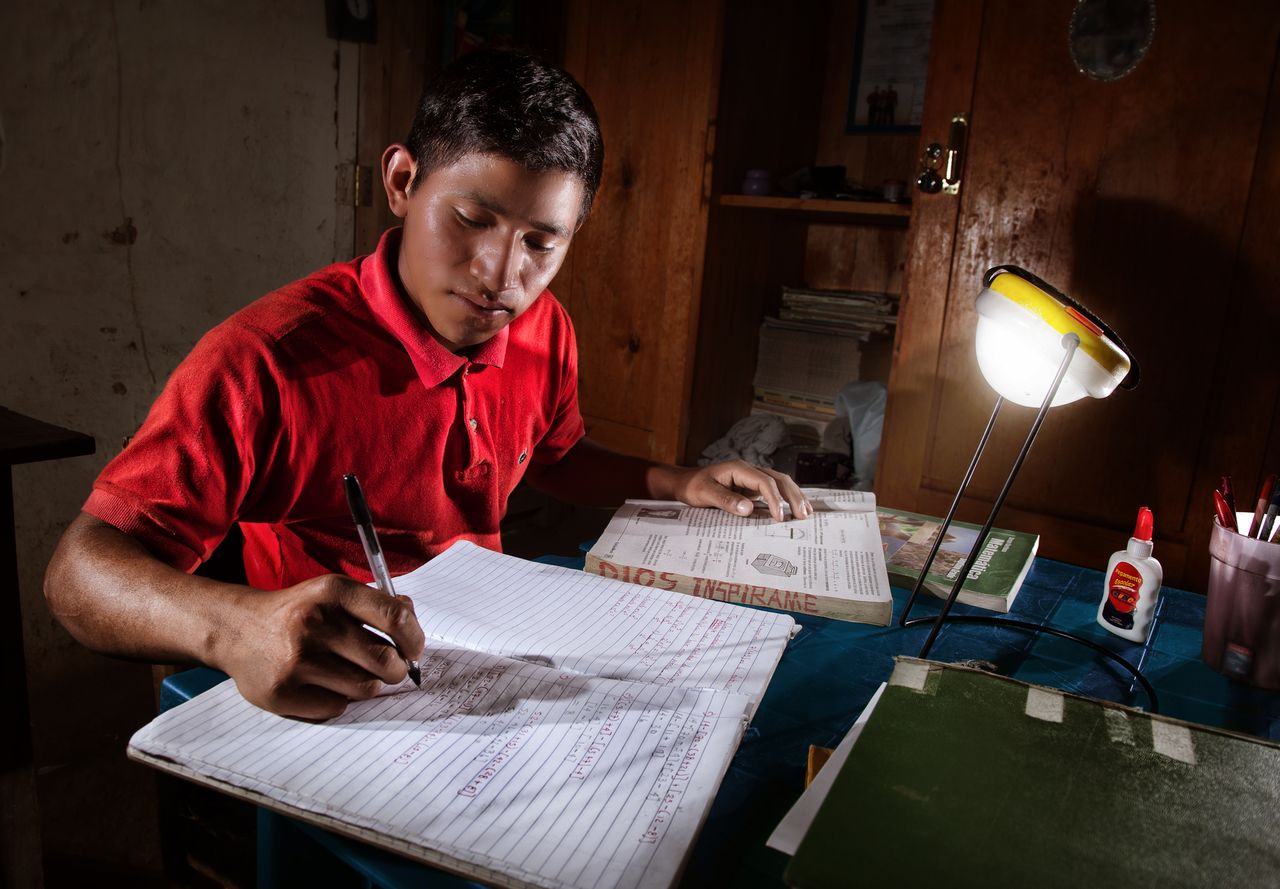 হিসাব বিজ্ঞান এর উদ্দেশ্য ব্যাখ্যা করো ।
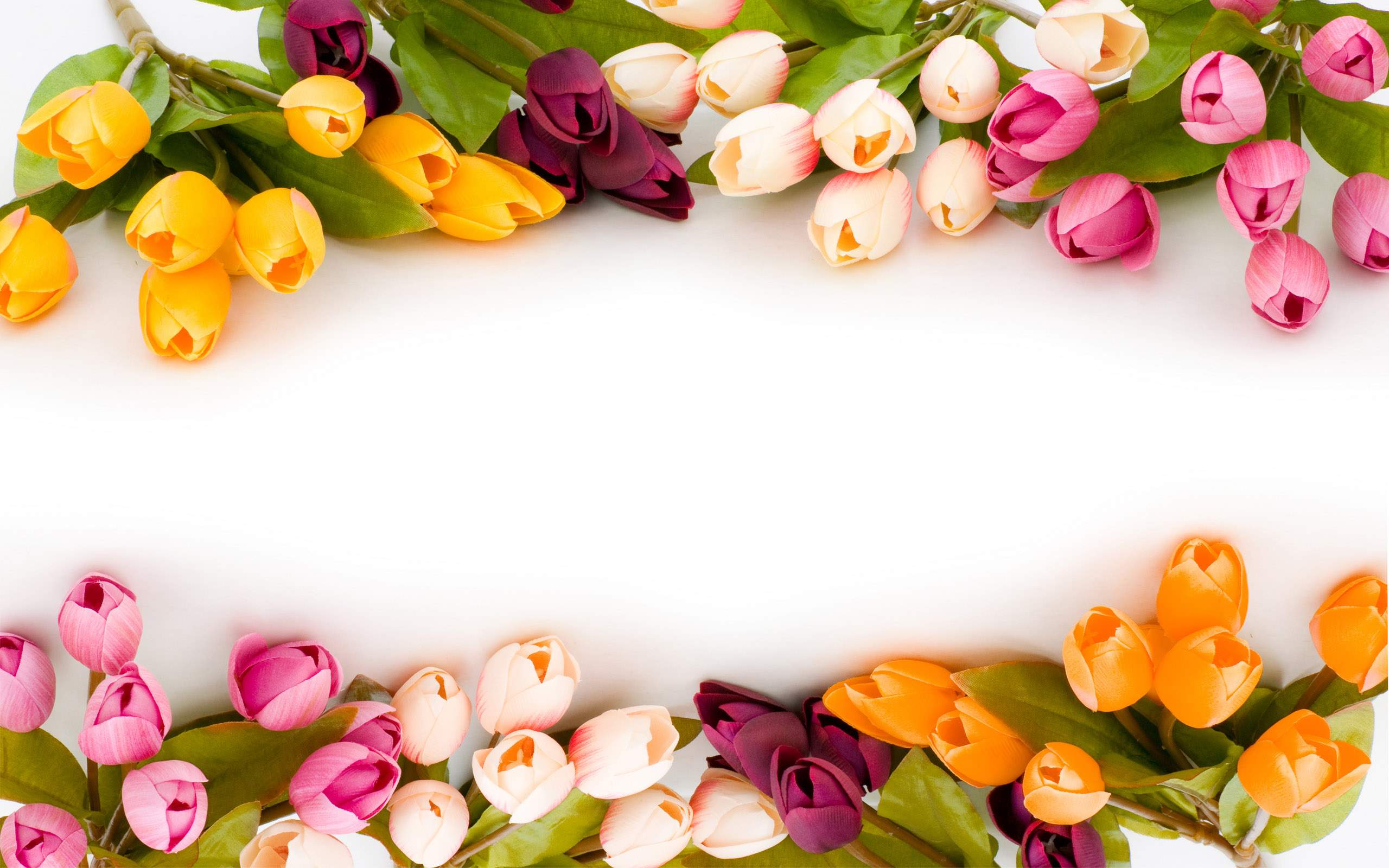 ধন্যবাদ